FIATAL FILMRENDEZŐK VERSENYE
FACEBOOK POSTS
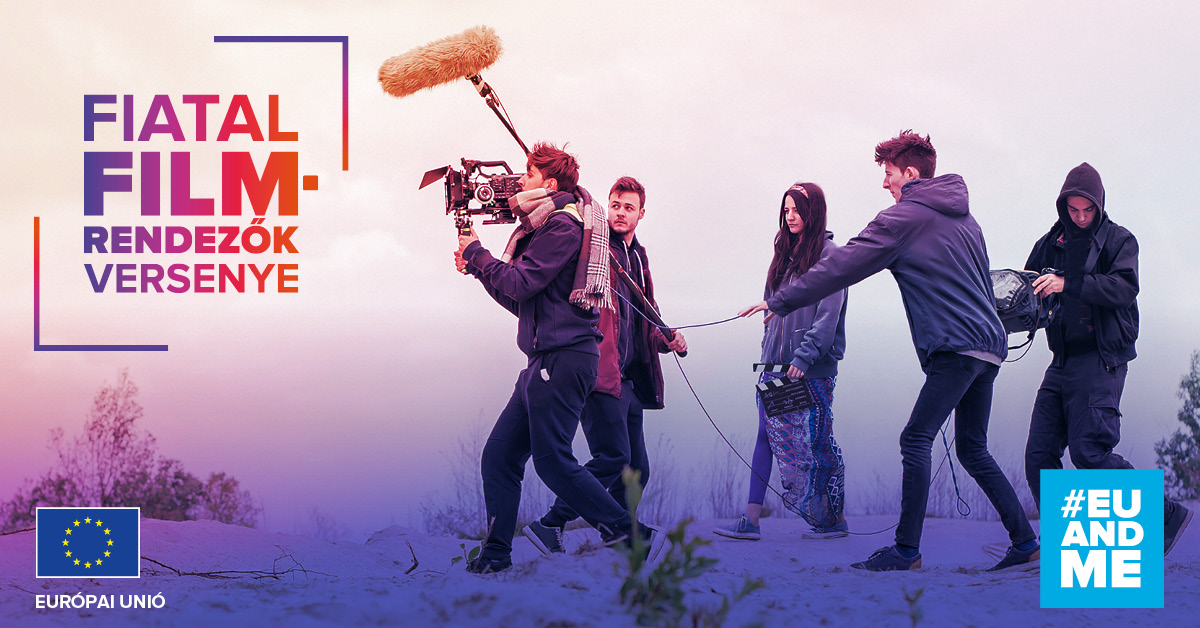 👋Kedves kezdő filmes! 📢 Van egy frappáns ötleted egy kisfilmhez az EU előnyeiről? 🎬

Jelentkezz fiatal filmeseknek szóló pályázatunkra, hogy támogatásunkkal leforgathasd! 
Határidő: 2018. október 31. 

https://europa.eu/euandme/hu/yfc/form.html
FIATAL FILMRENDEZŐK VERSENYE
FACEBOOK POSTS
📢 Közeleg az #EUandME fiatal filmrendezők versenye! 📽️

🎬Filmes vénád van, de nincs elég pénzed? Be tudnád mutatni az EU előnyeit? 
Pályázz, és vidd vászonra filmötleted!🎉

Határidő: 2018. október 31.
Jelentkezz: https://europa.eu/euandme/hu/yfc/form.html
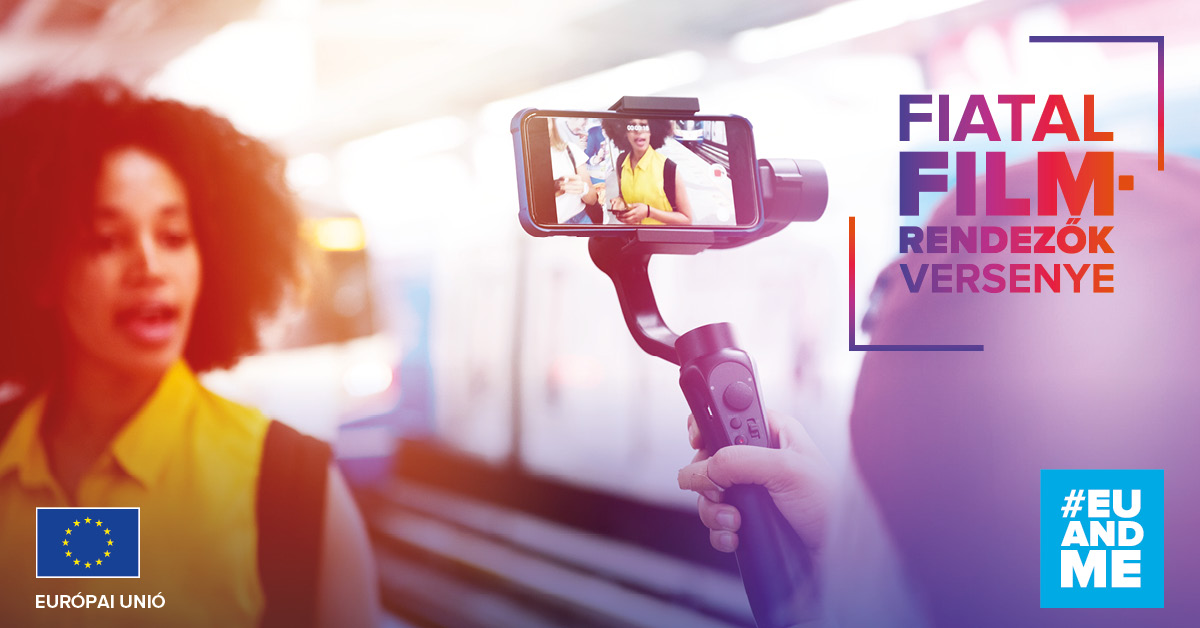